Правове регулювання застосування сили у міжнародних відносинах та систем колективної безпеки
План
Випадки правомірного застосування збройної сили в міжнародних відносинах.
 Декларація "Про недопустимість втручання у внутрішні справи держав і захист їх незалежності та суверенітету" 1965 р. Основні положення Статуту ООН. 
Декларація "Про принципи міжнародного права, які стосуються дружніх взаємовідносин та співробітництва між державами відповідно до Статуту Організації Об'єднаних Націй".
Критерії, які повинні бути дотримані при застосуванні збройної сили в ході реалізації права на самооборону. Система колективної безпеки.
Випадки правомірного застосування збройної сили в міжнародних відносинах.
Збройна сила є одним із можливих інструментів в міжнародних відносинах, проте її застосування повинно бути обмеженим і правомірним. Нижче наведено деякі випадки, коли застосування збройної сили може бути вважатися правомірним в міжнародних відносинах:
Самооборона: країна має право застосувати збройну силу для захисту своїх територіальних цілісності, своїх громадян та своїх національних інтересів в разі нападу з боку іншої країни. Проте, застосування збройної сили має бути обмеженим та пропорційним.
Запобігання геноциду та злочинів проти людства: міжнародна спільнота має право застосувати збройну силу для запобігання геноциду та злочинів проти людства, які вже відбуваються. Таке застосування збройної сили може бути санкціоноване Радою Безпеки ООН.
Дозволений використання зброї в міжнародних конфліктах: збройна сила може бути застосована в міжнародних конфліктах, які регулюються міжнародним гуманітарним правом. Таке застосування збройної сили має бути обмеженим та відповідати принципам необхідності та пропорційності.
Автономна діяльність для запобігання тероризму: країна може застосувати збройну силу для запобігання терористичним актам, які загрожують національній безпеці. Проте, застосування збройної сили має бути обмеженим та відповідати міжнародним законам та принципам права.
Дозволений використання зброї для захисту міжнародної безпеки: збройна сила може бути застосована для захисту міжнародної безпеки, якщо це санкціоновано Радою Безпеки ООН. Таке застосування збройної сили повинно відповідати принципам необхідності та пропорційності.

Захист миротворчих сил: країна може застосувати збройну силу для захисту миротворчих сил ООН або інших міжнародних організацій, які знаходяться на її території.
Захист національних інтересів в рамках міжнародних угод: країна може застосовувати збройну силу для захисту своїх національних інтересів, якщо це передбачено міжнародними угодами, які вона підписала.
Проте, використання збройної сили повинно бути обмеженим та відповідати принципам права. Також важливо звернути увагу на можливі наслідки військової дії, такі як людські жертви, руйнування майна та екологічні проблеми. Тому, перед застосуванням збройної сили, важливо ретельно вивчити ситуацію та здійснити всі можливі мирні спроби врегулювання конфлікту.
Декларація "Про недопустимість втручання у внутрішні справи держав і захист їх незалежності та суверенітету" 1965 р. Основні положення Статуту ООН.
Декларація "Про недопустимість втручання у внутрішні справи держав і захист їх незалежності та суверенітету" була прийнята Генеральною Асамблеєю ООН у 1965 році. Основна мета декларації полягає в захисті незалежності та суверенітету держав від будь-якого втручання в їх внутрішні справи, яке є порушенням принципів міжнародного права.
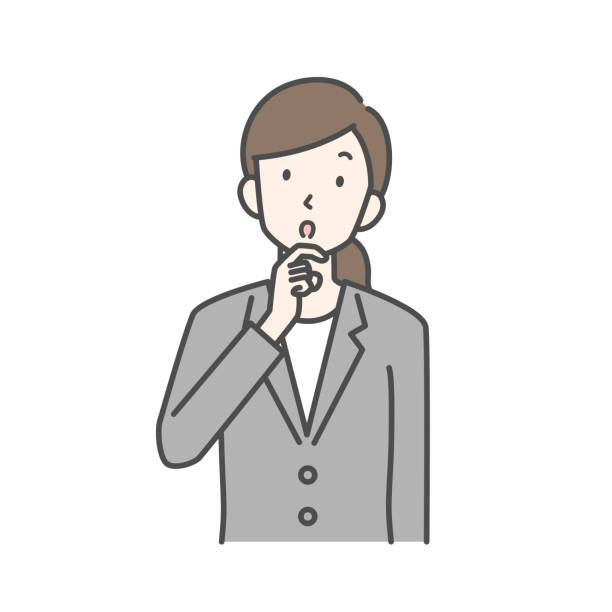 Основні положення декларації включають такі положення:
Всі держави мають право на незалежність, суверенітет та територіальну цілісність.
Ніяка держава не має права втручатися в будь-які справи, що належать виключно до внутрішньої компетенції і відповідальності іншої держави.
Кожна держава повинна поважати право кожної іншої держави на незалежність, суверенітет та територіальну цілісність.
Відсутність негативного впливу на здійснення прав національної самовизначеності, свободи, незалежності і суверенітету країн.
Ніяка держава не повинна допускатися до будь-яких дій, які порушують цілісність території чи політичну незалежність іншої держави.
Декларація наголошує на необхідності поваги до незалежності та суверенітету кожної держави і відверто осуджує будь-яке втручання в їх внутрішні справи, що може призвести до порушення міжнародного права. Вона також підкреслює значення мирного врегулювання конфліктів та захисту прав людини, що є основоположними принципами ООН.
Одним із важливих аспектів декларації є запобігання насильству та війнам в міжнародних відносинах. Захист незалежності та суверенітету держав від втручання в їх внутрішні справи є важливим кроком до забезпечення міжнародного миру та стабільності.
Положення декларації є важливим елементом міжнародного права, оскільки вони закріплюють принципи міжнародних відносин, що повинні бути дотримуваними кожною державою. Декларація допомагає уникнути конфліктів та забезпечує рівноправність держав у міжнародних відносинах.
Положення декларації також взаємодіють з основними принципами, закріпленими в Статуті ООН. Згідно зі статтею 2 Статуту, кожна держава має поважати суверенітет та територіальну цілісність інших держав та утримуватися від втручання в їх внутрішні справи.
Отже, декларація "Про недопустимість втручання у внутрішні справи держав і захист їх незалежності та суверенітету" є важливим документом, що закріплює принципи міжнародних відносин та сприяє збереженню міжнародного миру та стабільності.
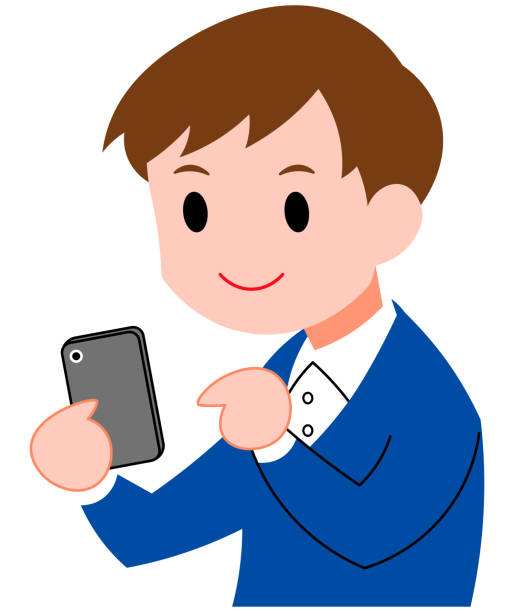 Декларація "Про принципи міжнародного права, які стосуються дружніх взаємовідносин та співробітництва між державами відповідно до Статуту Організації Об'єднаних Націй".
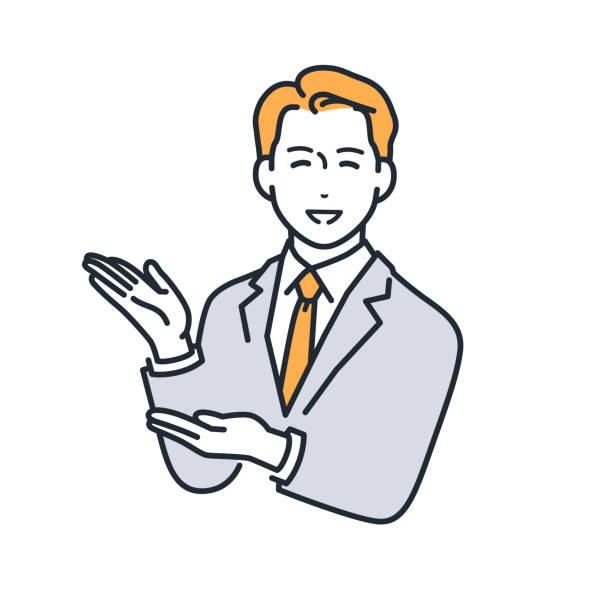 Декларація "Про принципи міжнародного права, які стосуються дружніх взаємовідносин та співробітництва між державами відповідно до Статуту Організації Об'єднаних Націй" була прийнята Генеральною Асамблеєю ООН 24 жовтня 1970 року. Декларація складається з 10 статей та закріплює основні принципи міжнародного права, які повинні дотримуватись державами в дружніх взаємовідносинах та співробітництві.
Основними положеннями декларації є:
Відмова від застосування сили або загрози її застосування в розв'язанні міжнародних спорів.
Рівноправність держав у міжнародних відносинах та забезпечення суверенітету та територіальної цілісності кожної держави.
Недопустимість втручання внутрішніх справ іншої держави та поважання прав людини та основних свобод.
Дотримання зобов'язань, що випливають з міжнародних договорів та угод, які були укладені між державами.
Розвиток дружніх відносин та співробітництва між державами на основі рівності та взаємного вигоди.
Ці принципи є важливим елементом міжнародного права та повинні дотримуватись кожною державою. Декларація закріплює основи міжнародного права, які сприяють розвитку дружніх відносин та співробітництва між державами на основі рівноправності та взаємного вигоди. Дотримання цих принципів допомагає забезпповідомленню про збереження миру та міжнародної безпеки, розвитку дружніх відносин між державами та співробітництву в різних сферах, таких як економіка, наука, культура та інші.
Одним з найважливіших положень декларації є відмова від застосування сили або загрози її застосування в розв'язанні міжнародних спорів. Це означає, що держави повинні використовувати мирні методи розв'язання конфліктів, такі як переговори, посередництво та арбітраж. Якщо мирні методи не дають результатів, держави можуть звернутися до Міжнародного суду або інших міжнародних органів для вирішення спору.
Декларація також закріплює принцип рівноправності держав у міжнародних відносинах та забезпечення суверенітету та територіальної цілісності кожної держави. Це означає, що жодна держава не повинна перешкоджати іншій державі у розвитку та виконанні своїх внутрішніх та зовнішніх політичних, економічних та соціальних завдань. Крім того, кожна держава повинна поважати права людини та основні свободи, а також не допускати втручання внутрішніх справ інших держав.
Загалом, декларація "Про принципи міжнародного права, які стосуються дружніх взаємовідносин та співробітництва між державами відповідно до Статуту Організації Об'єднаних Націй" відображає основні принципи міжнародного права, які держави повинні дотримуватися у своїх взаємовідносинах. Ця декларація є одним з найважливіших міжнародних документів, який визначає основні принципи міжнародних відносин та взаємодії між державами.
Критерії, які повинні бути дотримані при застосуванні збройної сили в ході реалізації права на самооборону. Система колективної безпеки.
При застосуванні збройної сили в ході реалізації права на самооборону повинні бути дотримані наступні критерії:
Пропорційність застосування сили: Застосування збройної сили повинно бути пропорційним загрозі, яку необхідно зупинити. Якщо існує можливість досягнути мети за допомогою менш жорстоких засобів, то вони повинні бути використані.
Необхідність застосування сили: Застосування збройної сили повинно бути обґрунтованим і необхідним для захисту життя та майна.
Обмеженість застосування сили: Застосування збройної сили повинно бути обмеженим у часі та просторі, і не повинно спричиняти непропорційні пошкодження.
Виключність застосування сили: Застосування збройної сили повинно бути винятковим випадком, який допускається лише при наявності загрози для життя і майна.
Незастосування сили до цивільного населення: Застосування збройної сили не повинно спричиняти непропорційні пошкодження цивільного населення, і повинно бути спрямоване лише на тих, хто безпосередньо загрожує життю та майну.
Повага до міжнародного права: Застосування збройної сили повинно дотримуватись міжнародного права, зокрема зобов'язань, які випливають з міжнародних договорів, до яких приєднано державу.
Система колективної безпеки включає в себе сукупність дій, які націлені на забезпечення безпеки країн та регіонів, і включає в себеспівпрацю та координацію між державами, що мають спільні інтереси в забезпеченні миру та стабільності. Головна мета системи колективної безпеки полягає у зменшенні ризику конфлікту та забезпеченні колективної захисту від загроз зовнішньої безпеки.
Система колективної безпеки включає в себе такі міжнародні організації, як НАТО (Північноатлантичний договір), ОБСЄ (Організація з безпеки та співпраці в Європі), ШОС (Шанхайська організація співробітництва), ЮНАМІ (Місія ООН на допомогу стабілізації ситуації в Афганістані) та інші.
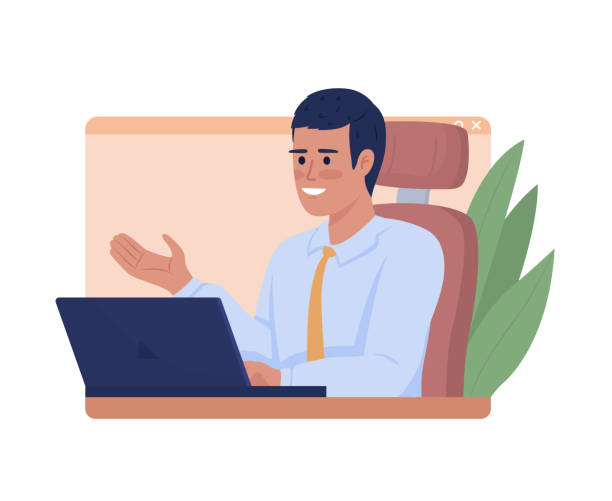 Для забезпечення ефективної системи колективної безпеки необхідно:
Розвивати співпрацю між державами: Національні уряди повинні здійснювати спільні дії та приймати спільні рішення для забезпечення міжнародної безпеки та стабільності.
Розширювати міжнародне співробітництво: Держави повинні підтримувати міжнародні організації та співпрацювати з ними для розв'язання міжнародних проблем.
Підвищувати рівень безпеки: Для забезпечення безпеки в країні необхідно розробляти та впроваджувати стратегії та програми з безпеки, а також підвищувати рівень професійної підготовки та технічного оснащення силових структур.
Проводити дипломатичні переговори: Держави повинні здійснювати дипломатичні переговорорганізовувати зустрічі на рівні лідерів для вирішення міжнародних проблем та конфліктів.
Підтримувати розброєння: Важливим кроком до забезпечення міжнародної безпеки є розброєння та зменшення обсягів військових витрат.
Використовувати миротворчі операції: Миротворчі операції є одним з ефективних засобів для забезпечення міжнародної безпеки та стабільності. Вони повинні проводитись з дотриманням міжнародного права та за згодою всіх сторін конфлікту.
Дотримуватись принципів гуманітарного права: В ході ведення війни повинні дотримуватись принципів гуманітарного права та міжнародного гуманітарного права для захисту цивільного населення.